TFMM Workplan 2020-2021
Augustin Colette (INERIS), Oksana Tarasova (WMO) TFMM co-chair
20th TFMM Meeting, Madrid 7-9 May, 2019
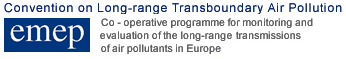 Eurodelta-CARB
Joint TFMM/EMEP – CAMS model intercomparison

Scope: 	
EC, SOA, BaP modelling
Tagging (residential/traffic)
LRTAP inventory: BC + Condensable
BC field campaign + climate impact

Time line
By Fall 2019 CAMS will complete a first inter comparison
After that,
 TFMM/TFEIP will work on BC + Condensable emissions
Need volunteers !!

Implementing/running the model
Common input data: Emissions
Analysis: 
	comparison with field campaign
	climate impact
Condensables
Review IIR (CEIP/TFEIP)
EMEP SB (Sep 2019) Added value of Science based emissions (assessment & SRMs)
Fall 2019: workshop involving emission experts
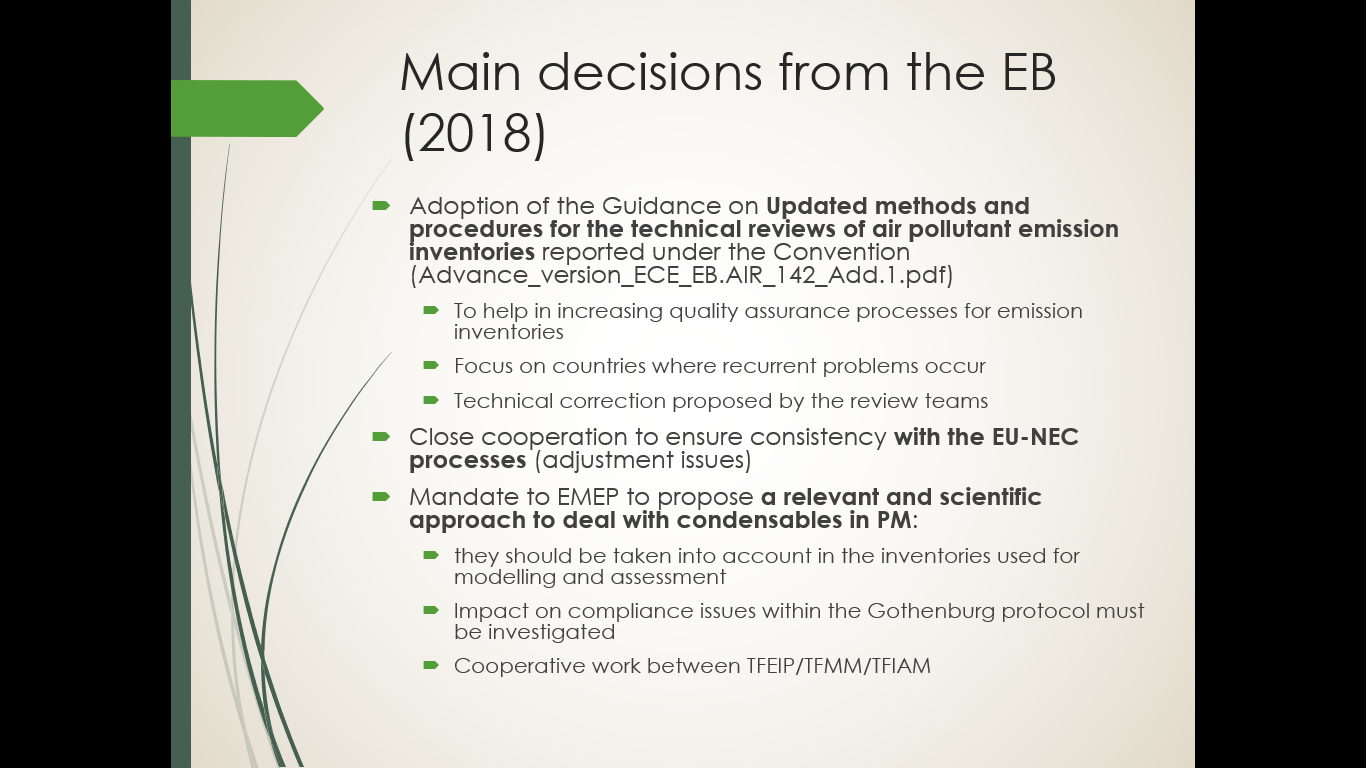 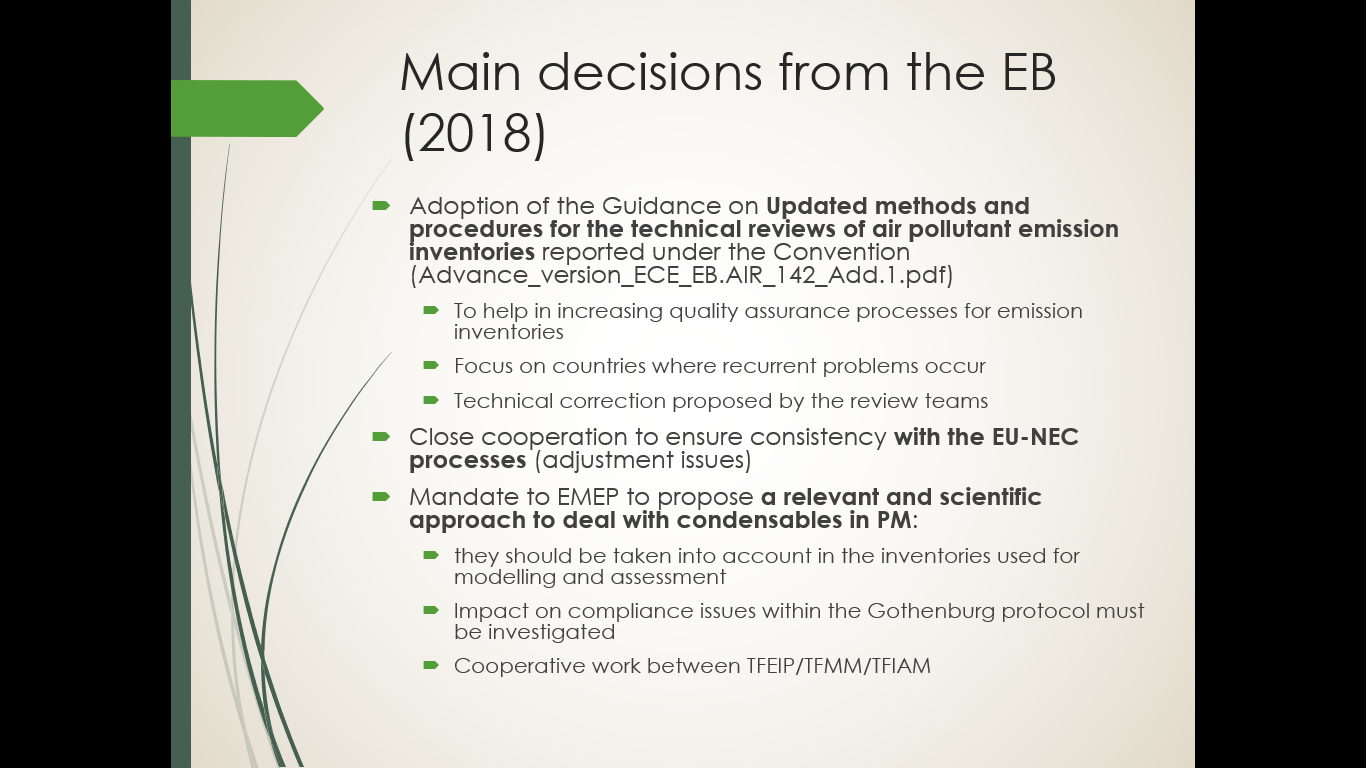 EMEP Priorities
Field campaing, Eurodelta-Carb
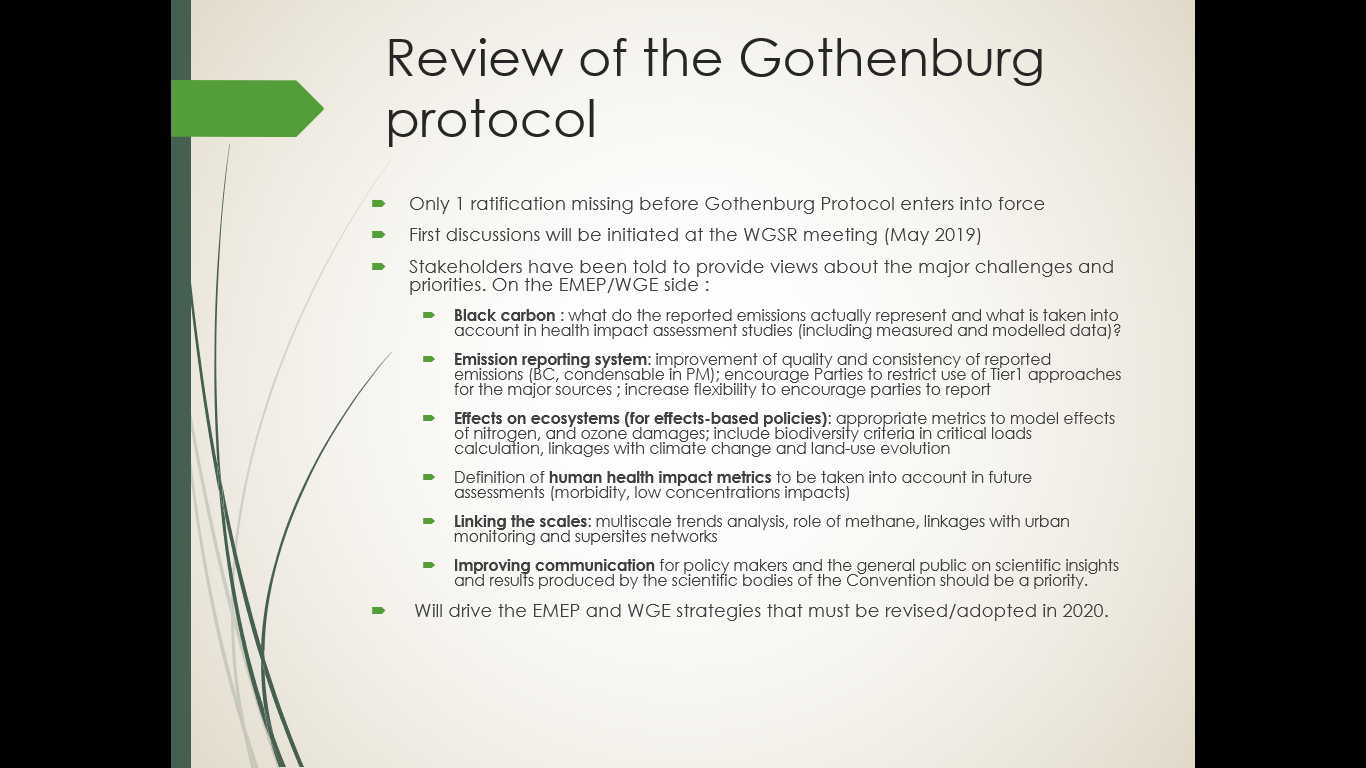 Eurodelta-Carb (BC, Condensable)
Country Case Study on Emission mapping
Climate, Biodiversity
WMO MMF TAD
Twin Sites
O3 Tagging